It’s hump DAY!! – 1/7/15
Bell Ringer
SSR
Learn about Georgia O’Keefe
Haiku
Protest and Poetry – Let’s Write!! 

Topic: Haiku
Learning Goal: Effective writers are able to capture a moment through expressive language. 
Essential Question: How are writers successful?
BELL RINGER
If you were an artist, what kind of art would you make and why?
Georgia O’Keeffe
What can you predict about this artist?
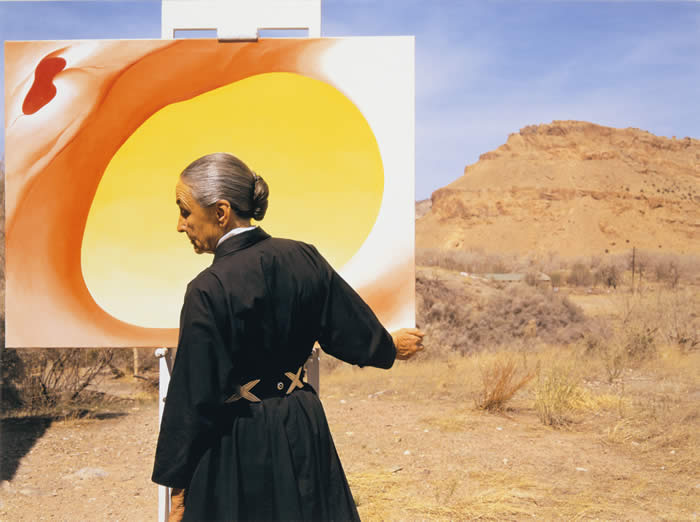 Georgia O’Keeffe
O’Keeffe’s artwork has been called “wild energy?”

How can art contain
 “wild energy?”
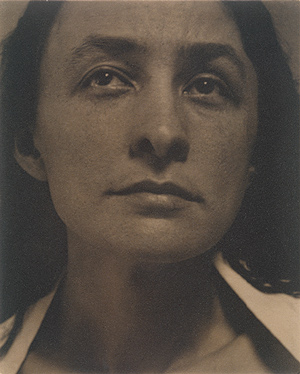 Georgia O’Keeffe
Some of O’Keeffe’s subjects: 

lush, overpowering flowers
sun-drenched landscapes
open skies
bleached bones of animals long gone
“Lush, Overpowering Flowers”
“By enlarging the petals to
 over-life sized proportions, 
O'Keeffe forces the viewer 
to confront what might 
otherwise be overlooked and,
 in turn, elevates the ordinary
 to the extraordinary.“
(www.metmuseum.org) 


              “Black Iris” (1926)
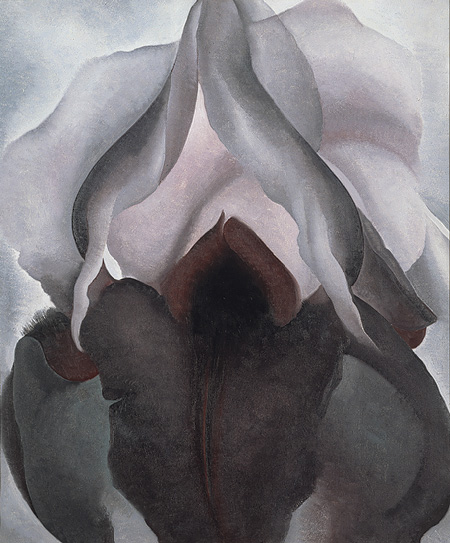 “Sun-Drenched Landscapes”
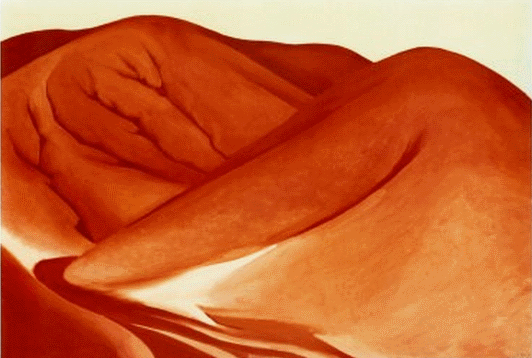 “The images were drawn from her life experience and related either generally or specifically to places where she lived.”
“The Red Hills, Grey Sky”  (Near Lake George, NY)
“Open Skies”
“Sky above Clouds IV” (1965)
“Traveling around the world, {O’Keeffe} was exhilarated by the views seen from an airplane window. She described the changing patterns and colors as "breathtaking" and was moved to interpret these sights and feelings in paint.”
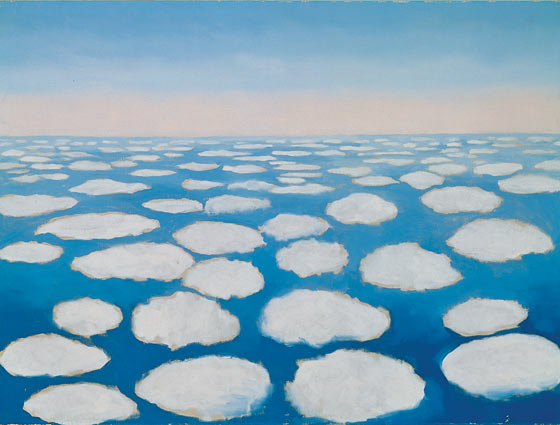 “Bleached Bones of Animals Long Gone”
“From the Faraway, Nearby” (1938)
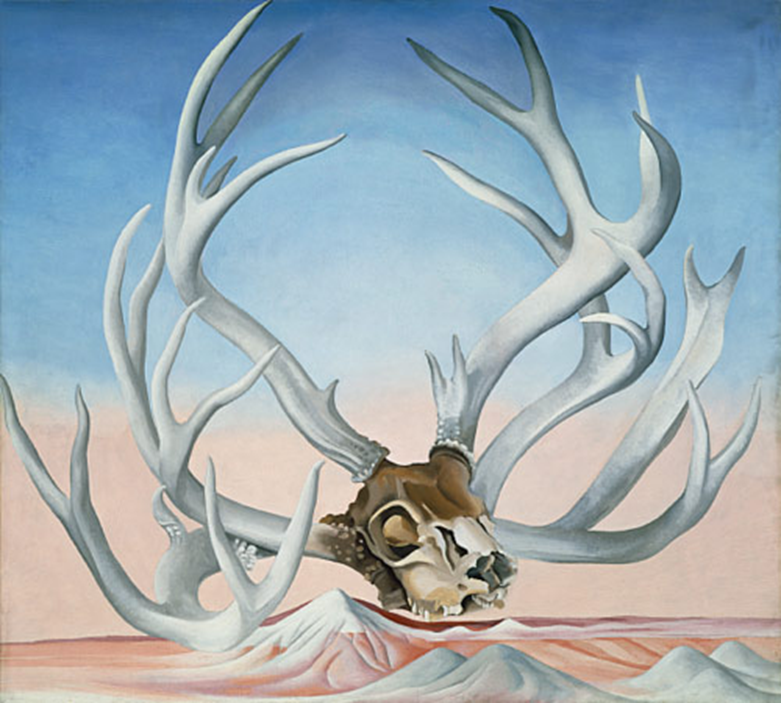 “Rather than signifying death, O'Keeffe said that the bones symbolized the eternal beauty of the desert.”
Georgia O’Keeffe’s Favorite Place to Paint
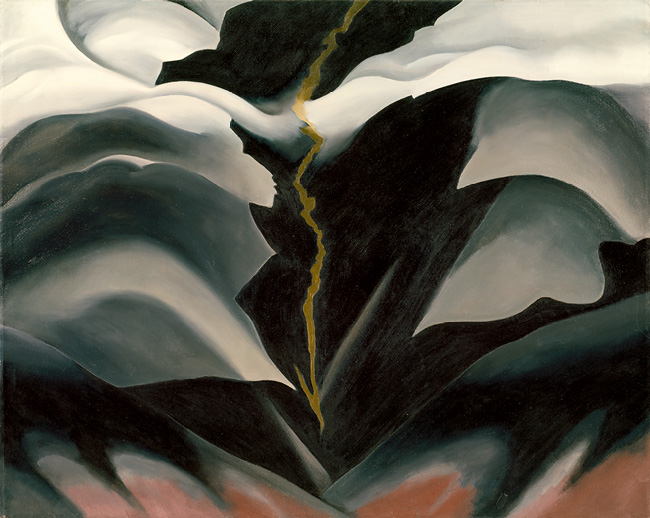 Located in the Bisti Badlands in Navajo country, about 150 miles northwest of her home in Ghost Ranch, it was a stretch of desolate gray and black hills that the artist said looked from a distance like "a mile of elephants."

“The Black Place II” (1944)
Why did O’Keeffe choose simple subjects for her art?
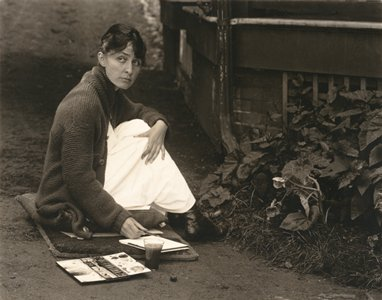 A Quick Switch to Haiku!
Background question: What is haiku?

Prediction: How may haiku and Georgia O’Keeffe connect?
A Brief History of Haiku
Haiku originated in 17th Century Japan and was a popular pastime in the Japanese culture. Buddhist monks made haiku a “mindset, a way of living.” 







Basho, the monk, (1644-1694) was famous for his haiku.
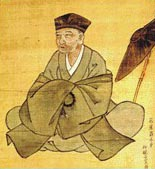 Haiku History and Form
How does the very form of Haiku relate to Buddhism?
“Simple directness”
“Instantaneous perception”







How does this haiku show these qualities?
Deep in a windless 
wood, not one leaf dares to move . . . 
Something is afraid.

--by Buson
“Simple directness”“Instantaneous perception”
Read the poem below to find examples of these qualities:
After the moon sets,
Slow through the forest, shadows
Drift and disappear.

by Buson
Haiku . . .
“have been described as the poem of a single breath.”
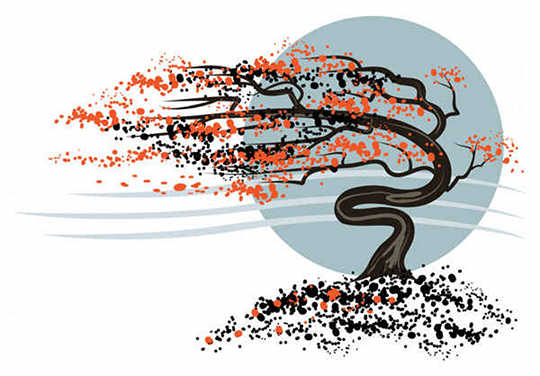 Haiku is said to be . . .
“a creative offering straight from the heart.”
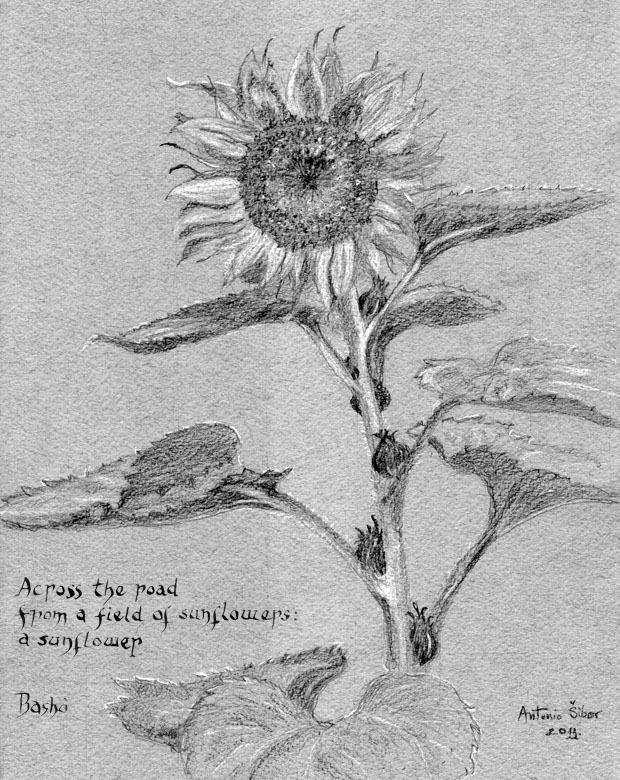 The Haiku’s appeal is . . .
“universal and lasting, and its scope and depth is representative of the human experience.”

What does this actually mean (in your own words)?
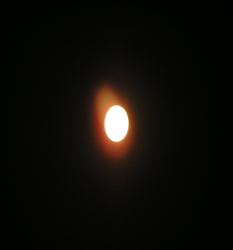 Haiku . . .
“show what it means to be human.”
How does this relate to the previous slide?
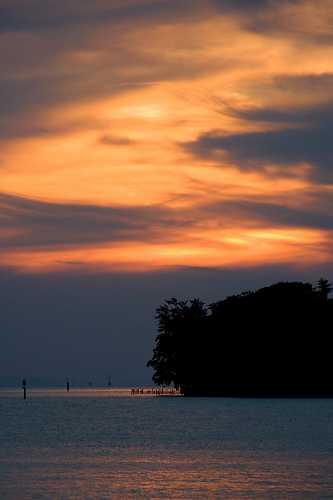 Form of haiku
Like the subjects of haiku, its form is equally simple. 
It has only three lines.
Lines 1 and 3 have only five syllables.
Line 2 has seven syllables.

                   Western winds whip out
                    
     dead, dry leaves that hide by fence

                     Now it’s time to rake
5
7
5
Possible haiku subjects
Of  course, the best way to be inspired is to write a haiku when you are out in nature:

The sea			The river 		A sunset	
The forest			A path		The moon
The backyard		A cliff			Stars
The desert			A bird			Rain
The mountains		A moth		Snow
The valleys			A goat		A rabbit
The farm 			Dew  			Storm
    ANYTHING IN NATURE CAN INSPIRE YOU!
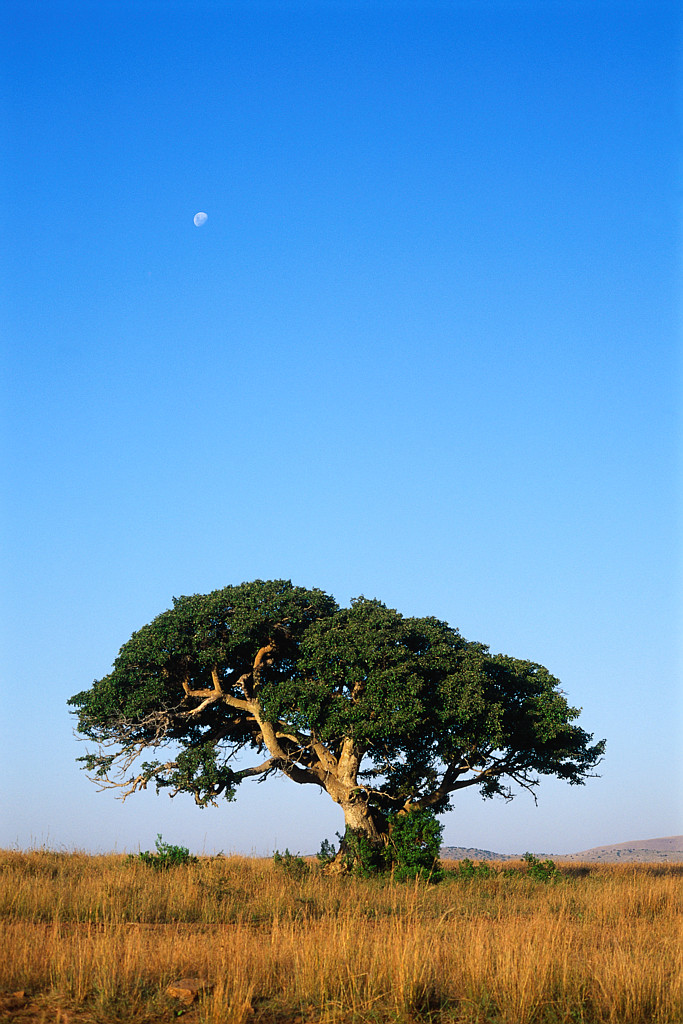 Bringing nature to the classroom
Open your writer’s notebook and get ready to take a nature fieldtrip within the classroom!

You will go around the world and experience scenes as they are occurring in nature!

As you experience each scene, jot down as many haiku as you can create!

These can count as letters in your Encyclopedia of an Ordinary Life. 

Teacher will access the Sampler Videos of Nature to Inspire Haiku (Word Document with hyperlinks)
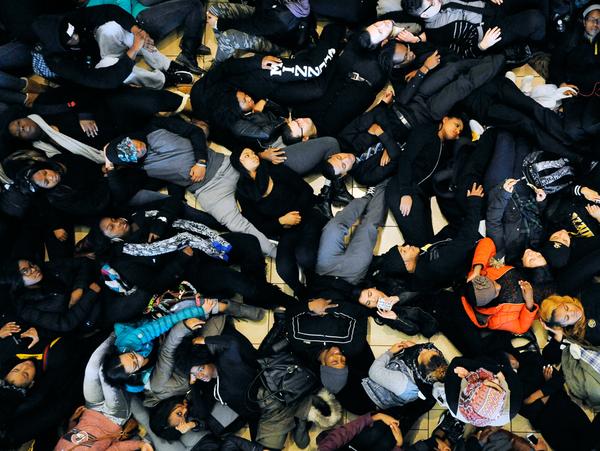 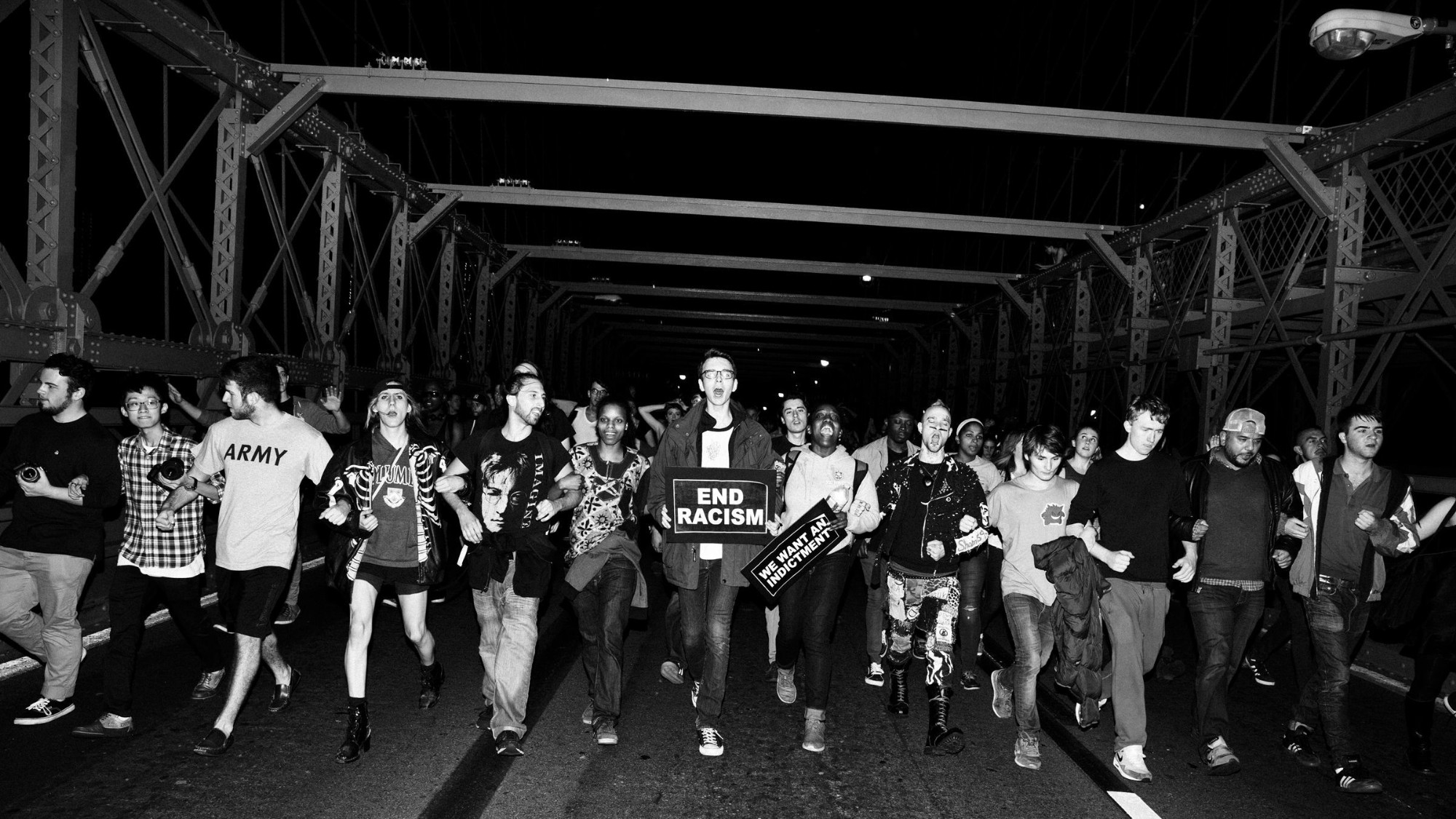 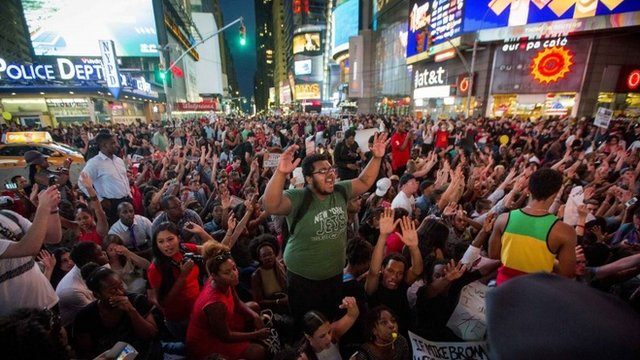 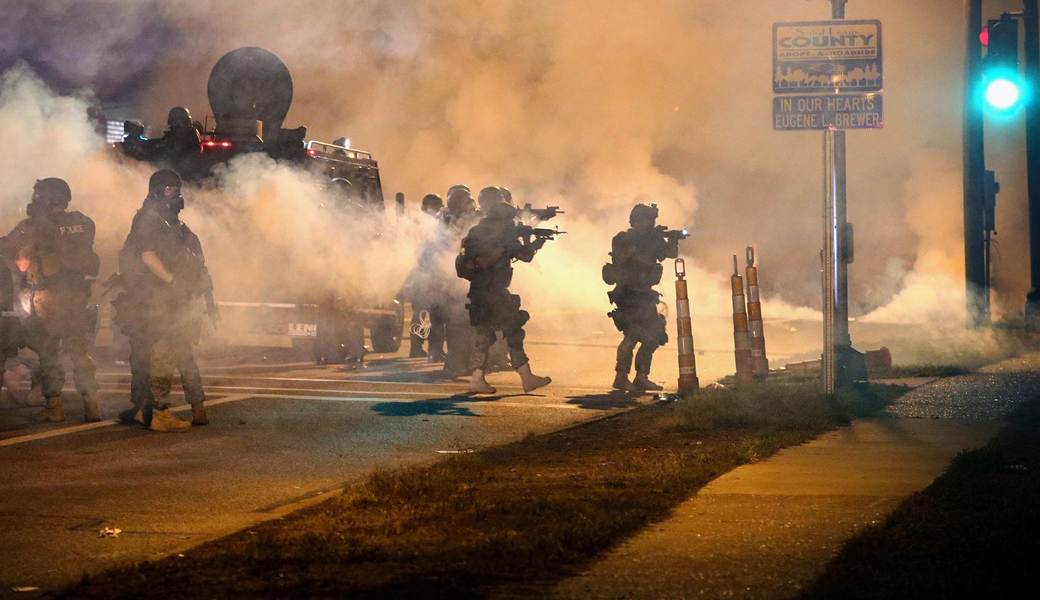